Солнце на шнурке!
Выполнил: Божко Трофим
МДБОУ д/с №19 «Рябинка»

Руководитель: 
Кунгурова Ирина Владимировна
Актуальность:
Человек  использует много энергии,  не задумываясь о том, что экономия электричества позволит сократить потребление природных ресурсов и загрязнение атмосферы, что сохранит наши реки, озера и леса.
Цель проекта:
узнать  свойства электричества, принцип работы лампочки, собрать коллекцию проводников и диэлектриков, изготовить электровикторину.
Задачи:
узнать свойства электричества:
 узнать об  истории возникновения электрической лампочки, о принципе ее работы;
показать перспективы применения электричества;
собрать коллекцию проводников и диэлектриков;
изготовить игру в домашних условиях.
Гипотеза:
предположим, что электрическую цепь  можно сделать в  домашних  условиях
Предмет исследования:
свойства электричества. 
Объект исследования: электрическая лампочка.
Мне стало интересно: что такое электричество, как появилась электрическая лампочка, как она работает, что необходимо для этого. Об этом мы нашли информацию в энциклопедиях, в журналах, в Интернете.
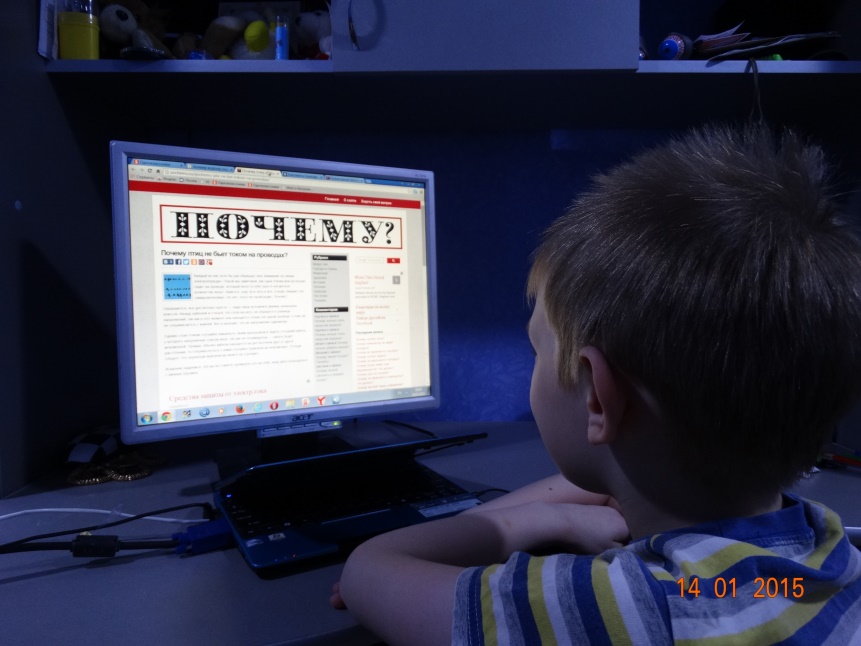 Первые источники света
лучина

                          костер                             
                                          

                                                                                  свеча

             факелы
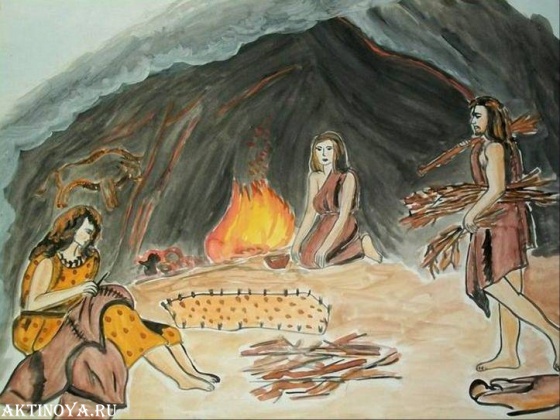 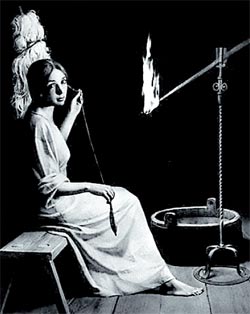 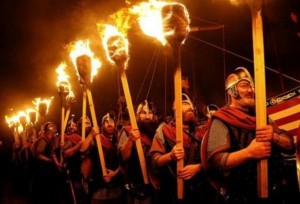 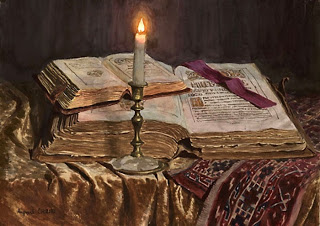 М 







                  Масляная лампа
 
                                                    Керосиновая лампа

                                               
                                                     

                    Газокалильные лампы
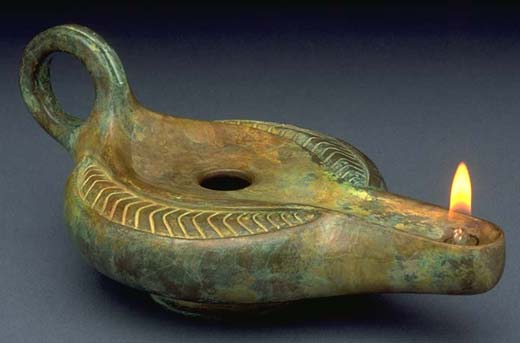 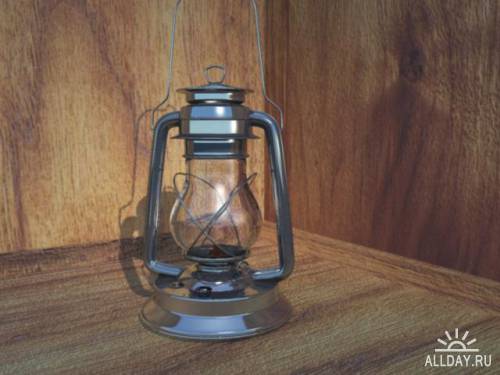 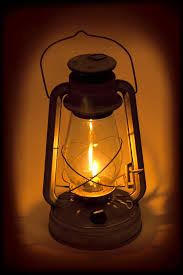 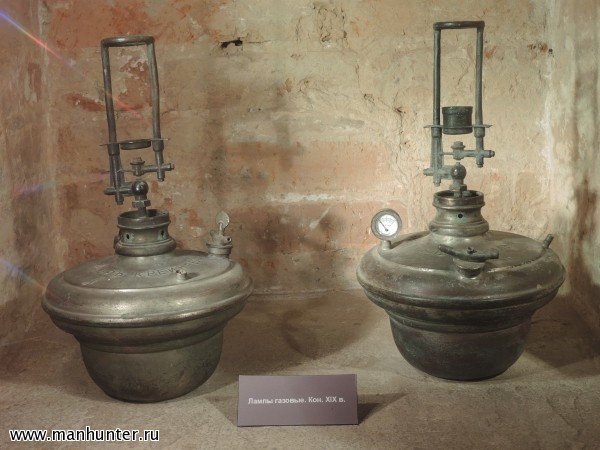 Что такое электричество?
Слово «электричество» происходит от слова «электрон», которым древние греки называли янтарь.
направленно движущийся поток заряженных электронов; 
энергия;
освещение.
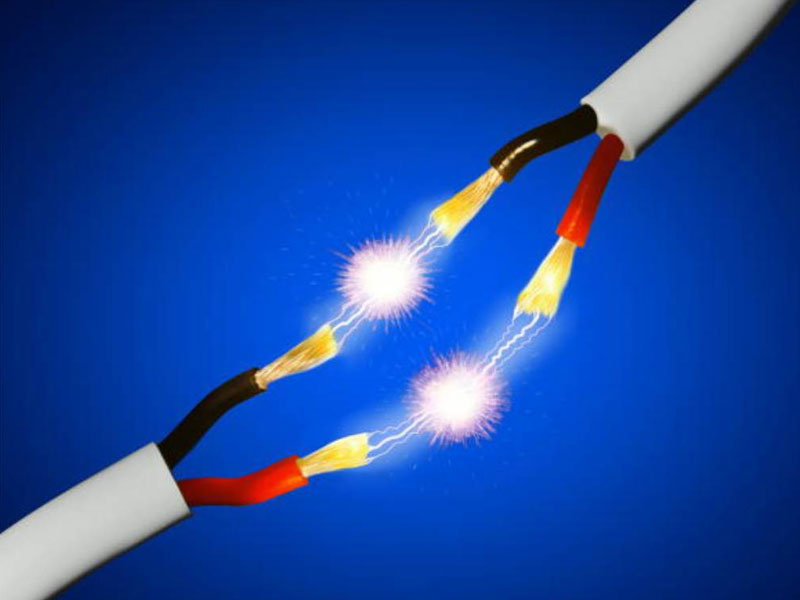 Электричество в природе
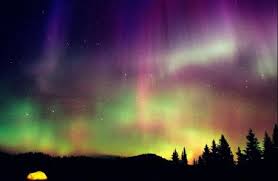 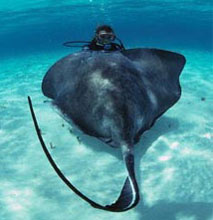 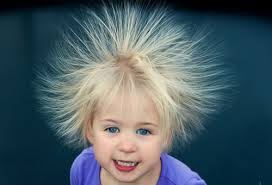 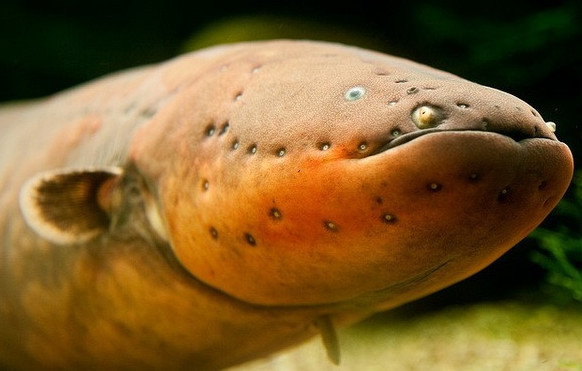 Откуда приходит электричество?
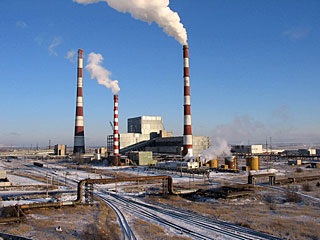 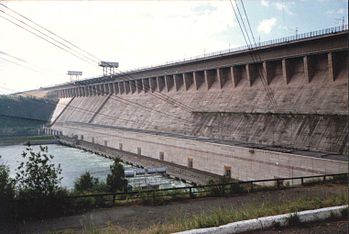 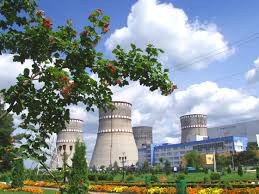 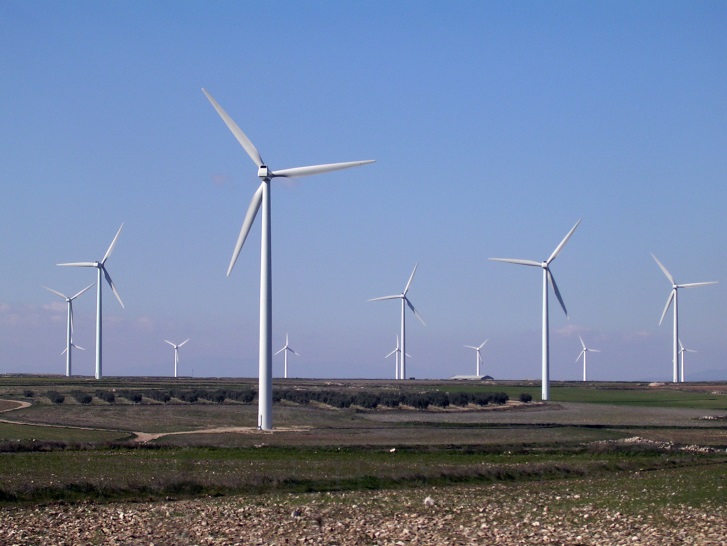 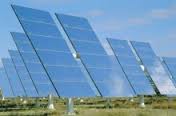 Применение электричества
Электричество человек использует:
для освещения;
для передачи информации (телефон, телевидение);
для приведения механизмов в движение (электродвигатель);
в бытовой технике (утюг, компьютер).
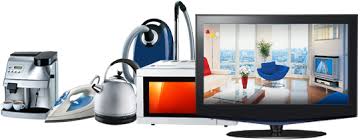 Проводники
Вещества,  проводящие электрический ток, называют проводниками. Это металлы, влажная почва, тела людей и животных.
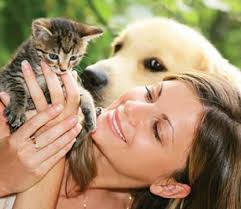 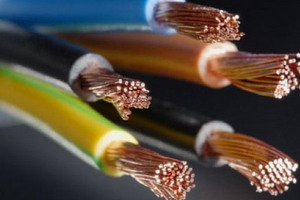 Диэлектрики
Вещества,  непроводящие электрическийток, называют изоляторами  или диэлектриками. Это стекло, пластик, резина, картон, воздух.
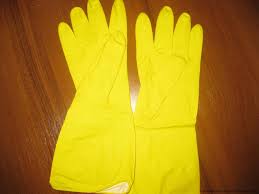 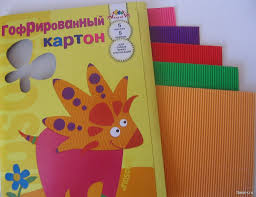 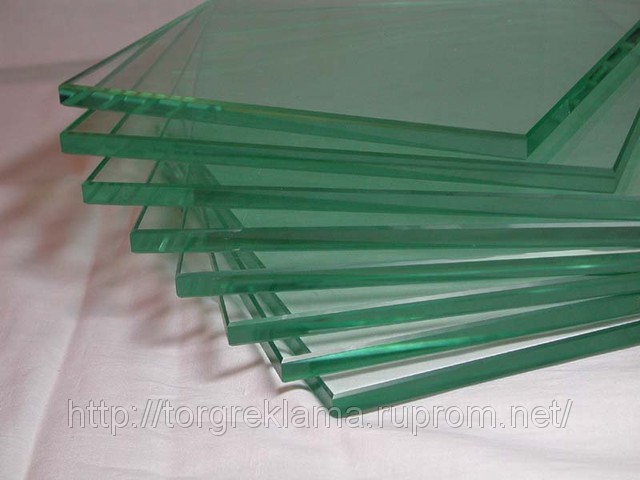 Первая электрическая лампочка
В 1872-1873 годах русский изобретатель Александр Николаевич Лодыгин сделал первую в мире лампу, которая горела всего лишь полчаса.
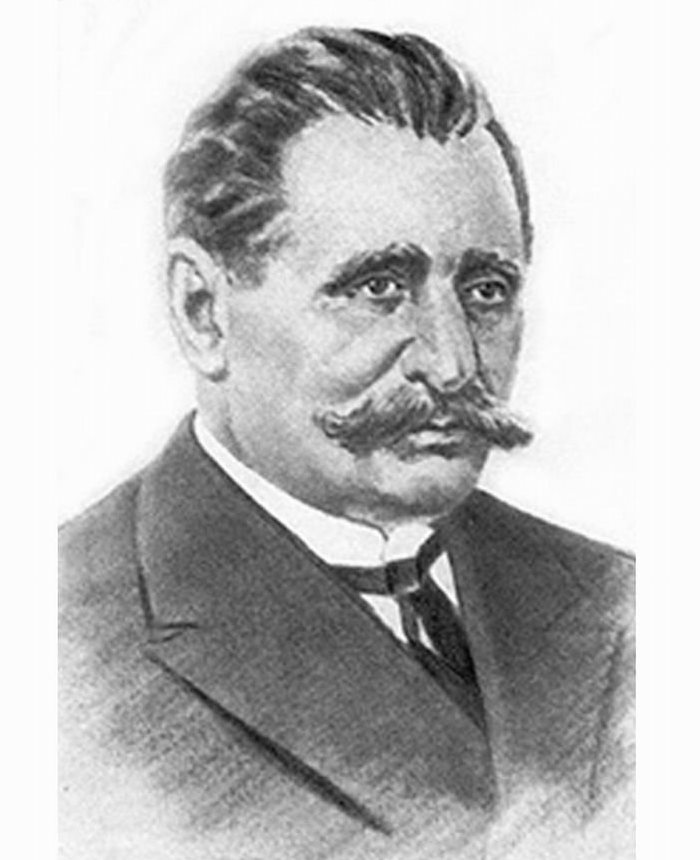 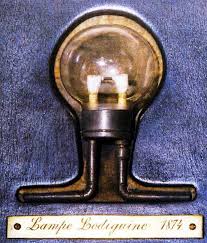 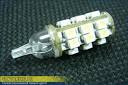 Какие лампы бывают?
лампы накаливания;
 люминесцентные лампы;
 галогенные лампы;
 светодиодные лампы.
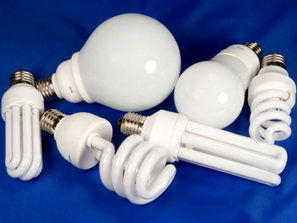 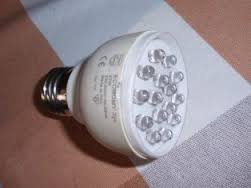 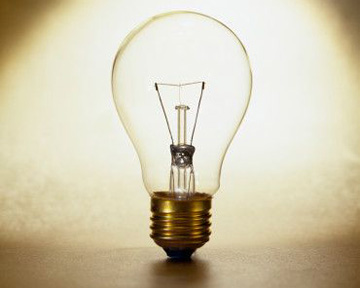 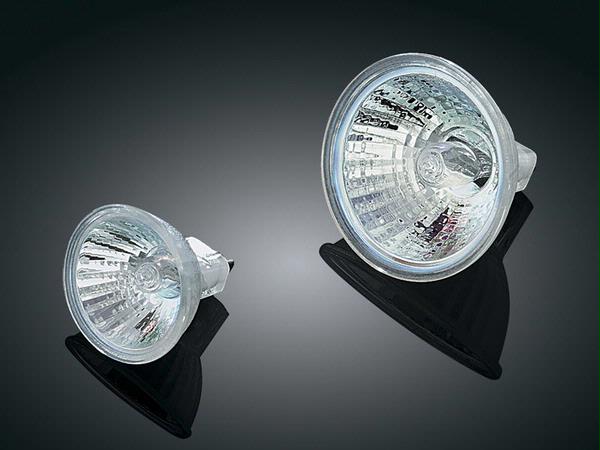 Электрическая цепь
Для того, чтобы лампа загорелась, нужна замкнутая электрическая цепь из источника электричества, проводов, лампочки и выключателя, который соединяет и рассоединяет цепь. Включаешь – лампочка горит, выключаешь – не горит.
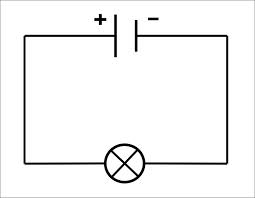 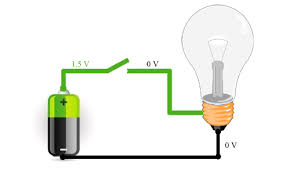 Элементы питания
Люди научились химическим способом создавать электричество в батарейках. Батарейки бывают разные: и по виду, и по силе. 
вещества, хорошо проводящие электрический  хорошо проводящие электрический ток
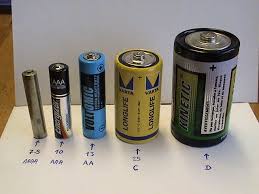 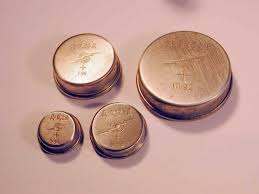 Правила безопасности
Ток – невидим, а потому опасен.
Никогда не берись за электроприборы мокрыми руками! 
Не вынимай вилку из розетки, дергая за шнур. Не прикасайся к оголенным провода!
Когда уходишь из дома, не забывай выключать свет и электроприборы.
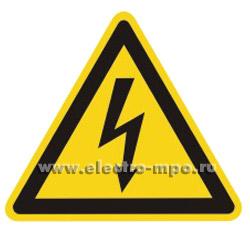 Экономьте электричество!
Используйте энергосберегающие лампы.
Уходя, гасите свет. 
Не оставляйте электроприборы в режиме «ожидания».
Экспериментальная часть
Мы провели исследование в 2015 году в МДБОУ д/с №19 «Рябинка» в подготовительной группе. 
Методы исследования:
Опрос
Аналитический
Практический
Результаты опроса ребят по определению уровня знаний по вопросам об электричестве
1.Что такое электричество?
2.Почему горит лампочка?
3.Зачем нужно электричество?
Что такое электричество?
Почему горит лампочка?
1
Зачем нужно электричество?
Экспериментально изучили свойства электричества, которые необходимо знать, чтобы изготовить электровикторину.
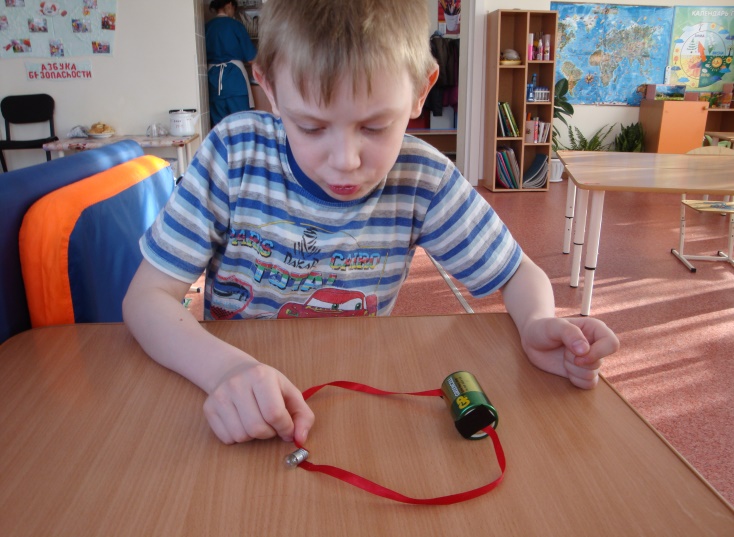 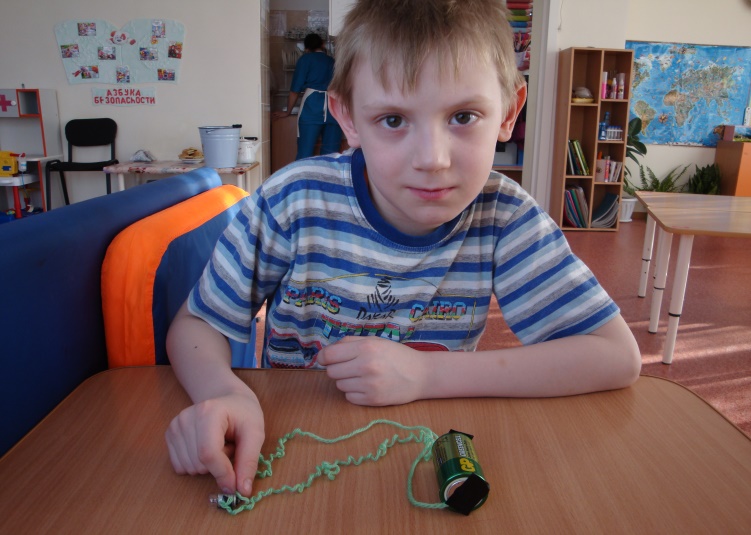 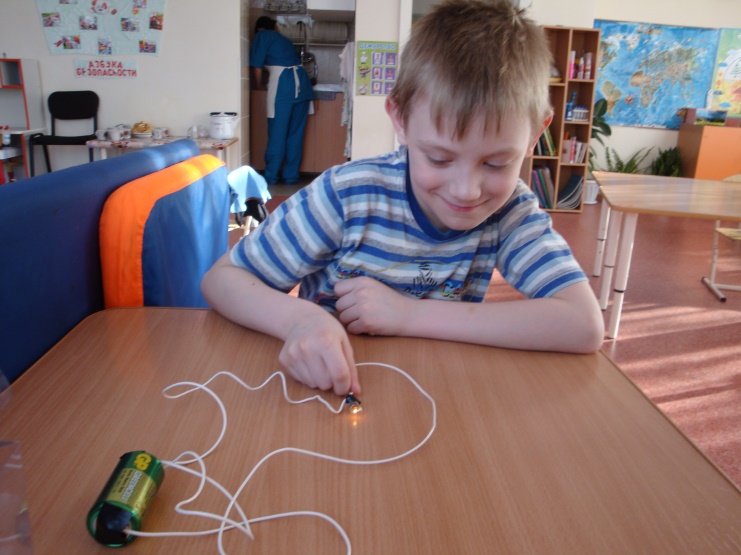 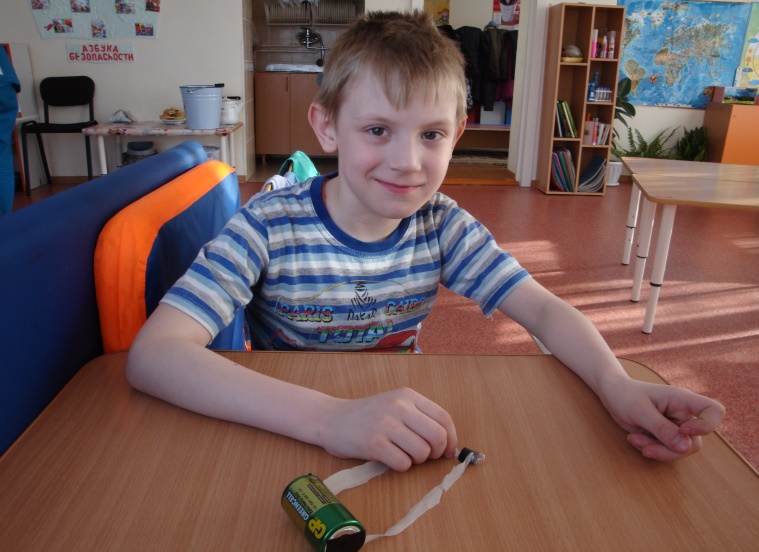 Изготовление электровикторины
Инструменты и оборудование: 
Лампочка
Батарейка
Обойные гвозди
Провода
Коробка
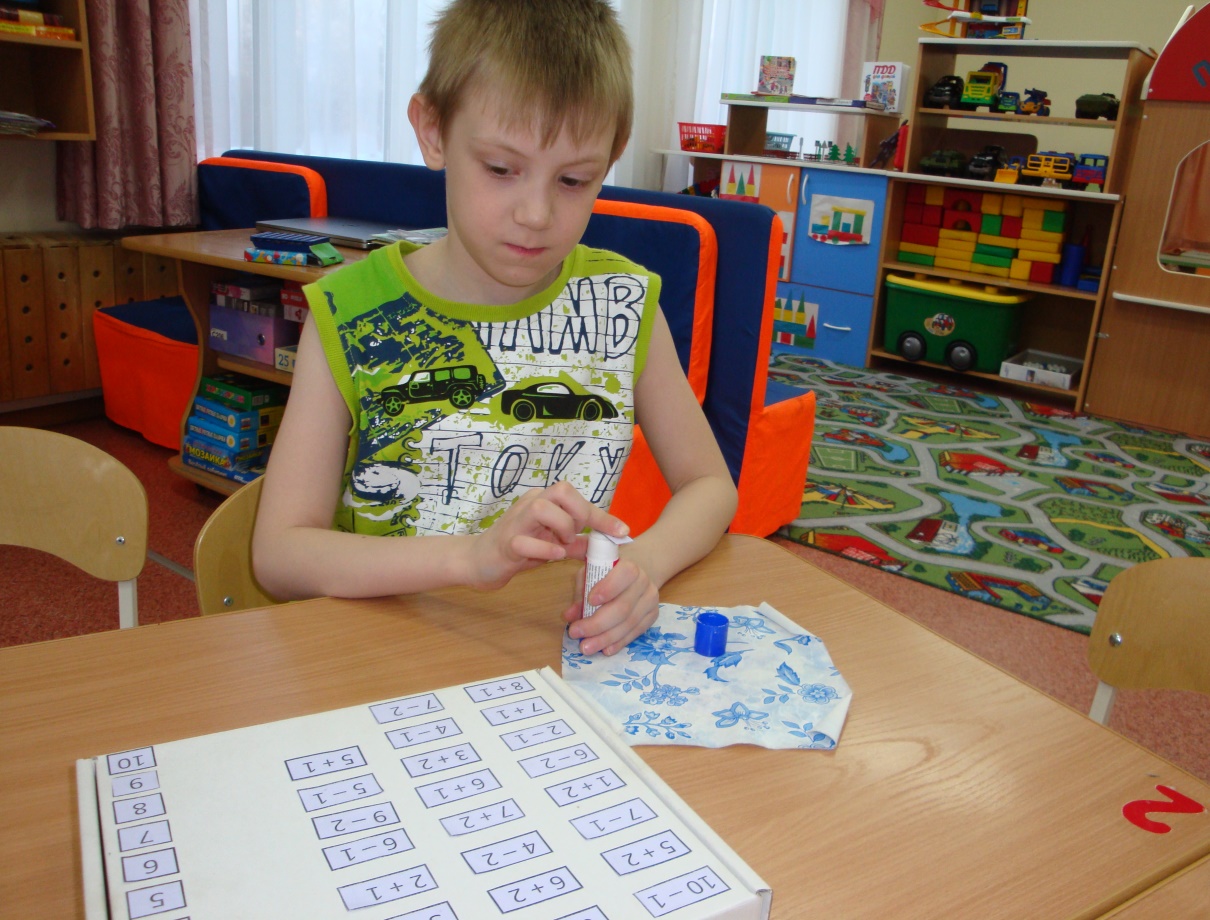 Наклеили на коробку примеры и ответы.
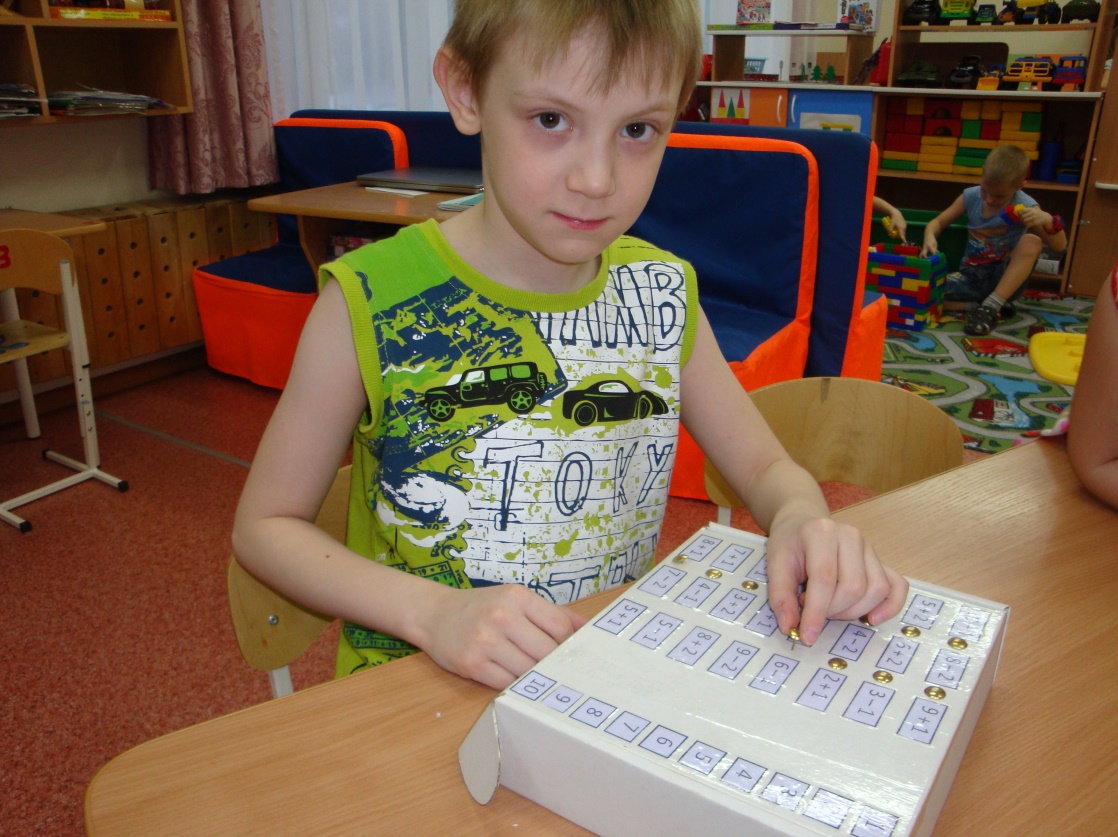 Установили обойные гвозди – контакты.
Установили обойные гвозди – контакты.
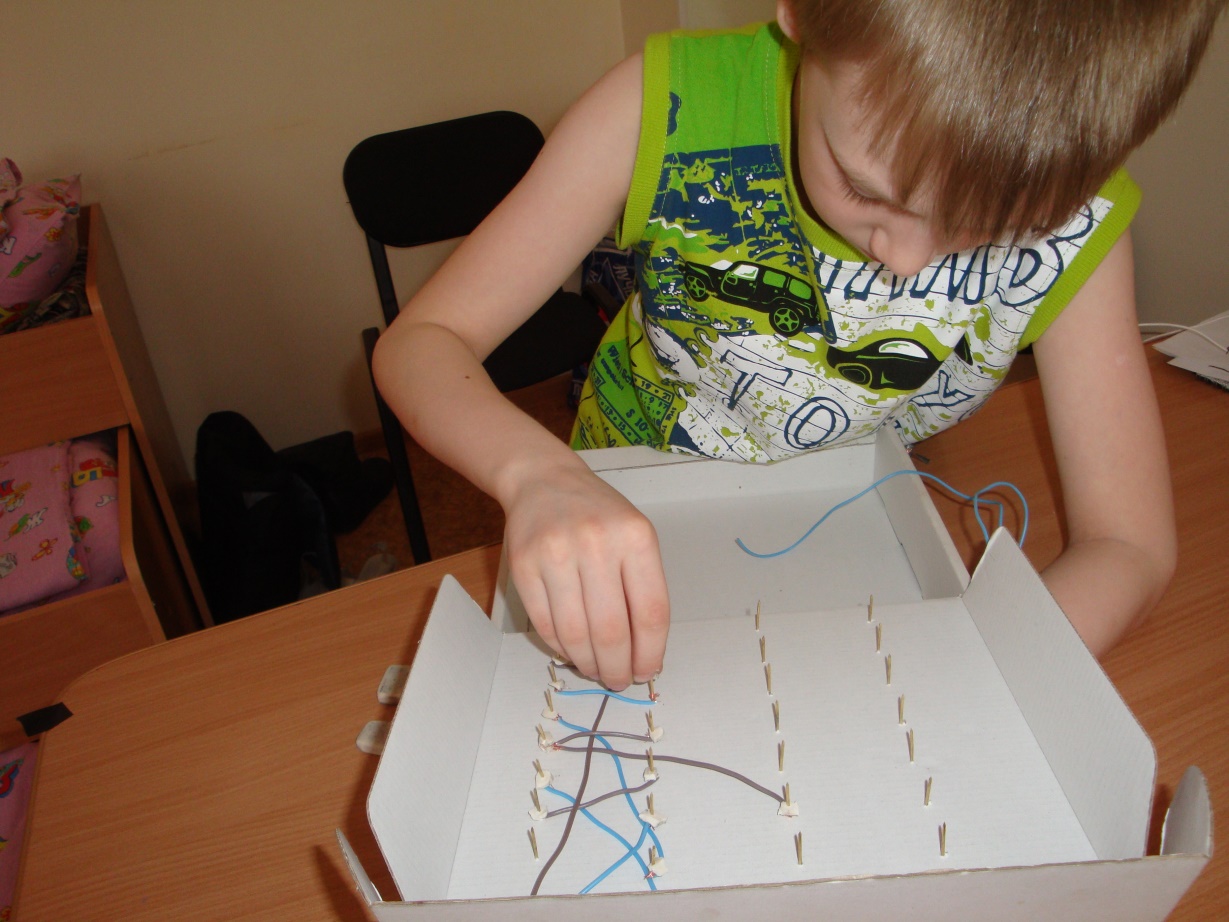 На обратной стороне соединили пример и правильный ответ проводом.
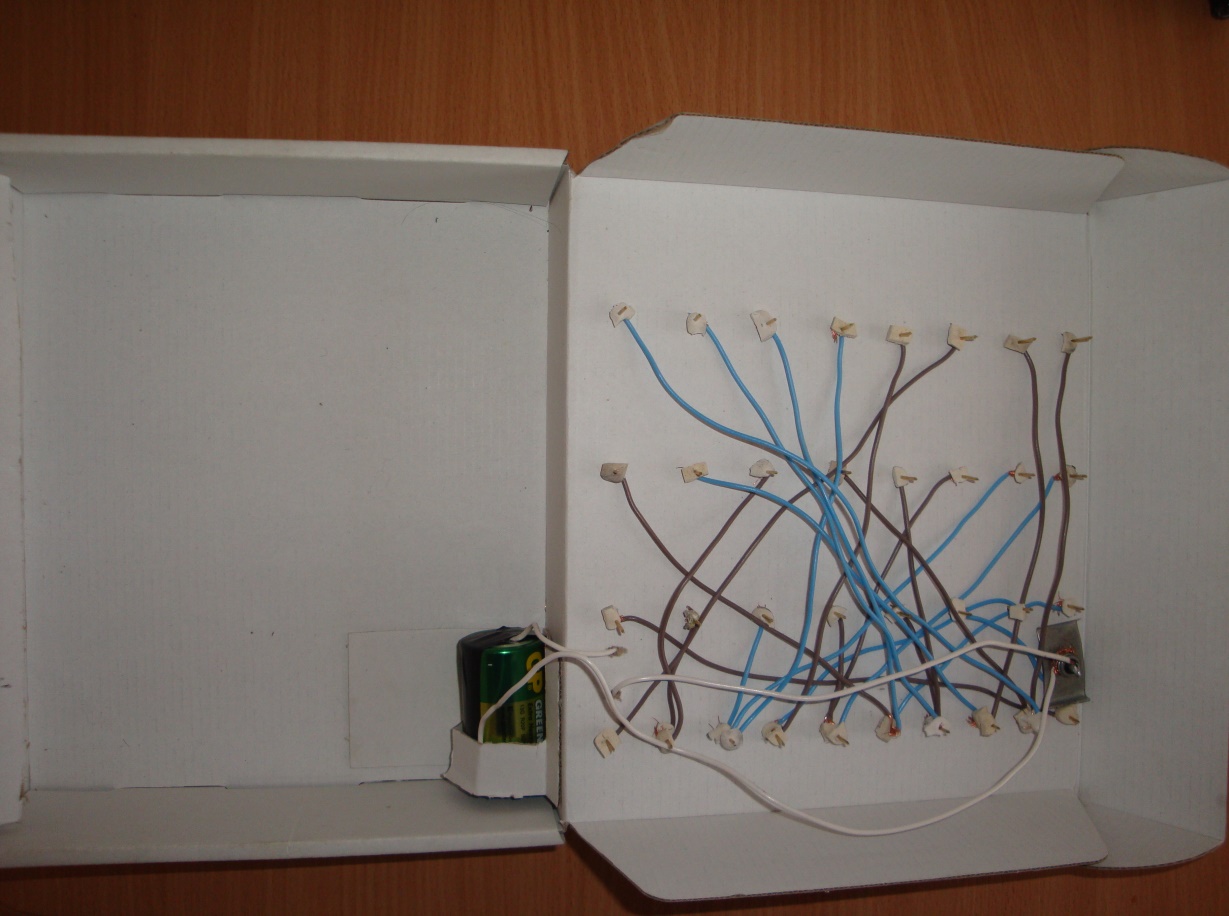 Соединили лампочку, батарейку, провода в электрическую цепь.
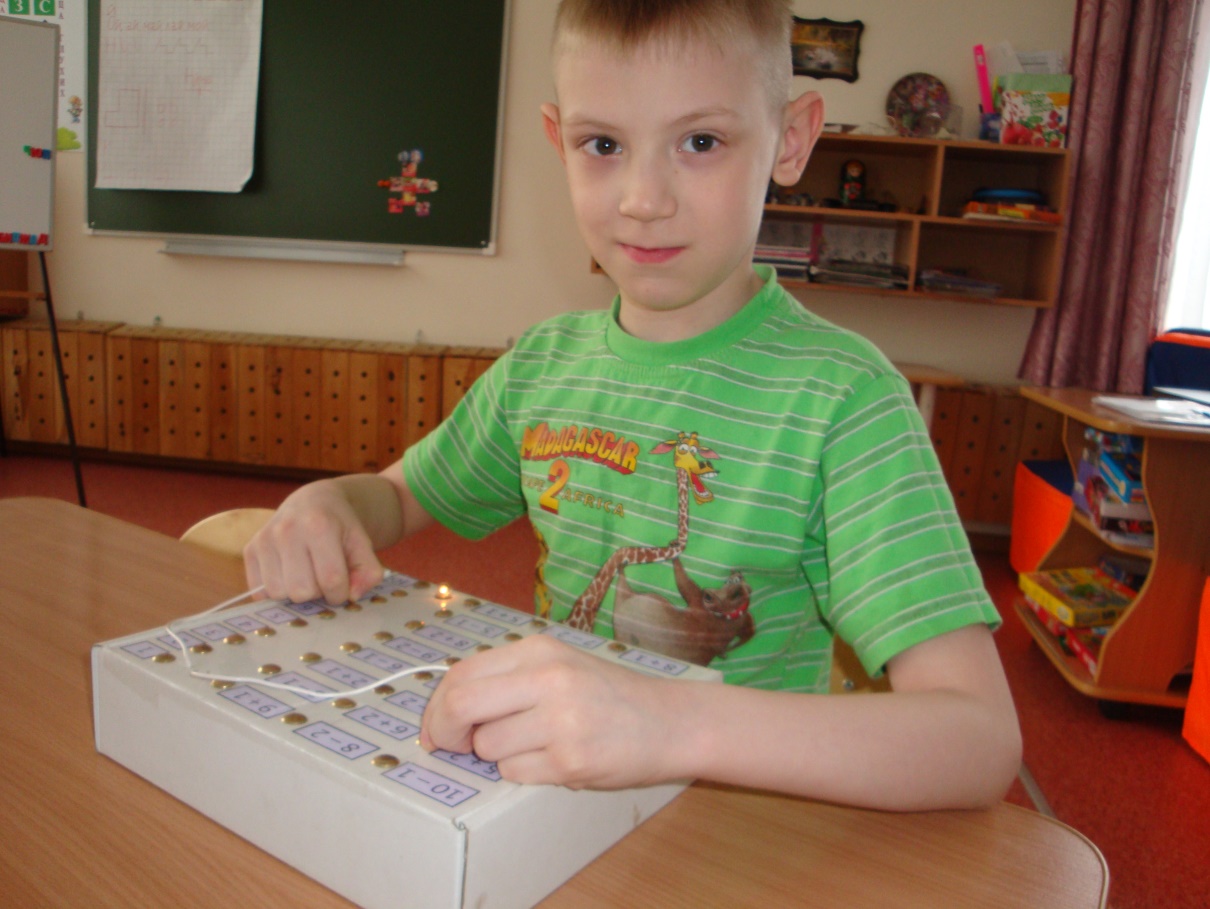 Если пример решен правильно, то лампочка загорается. Получается замкнутая электрическая цепь.
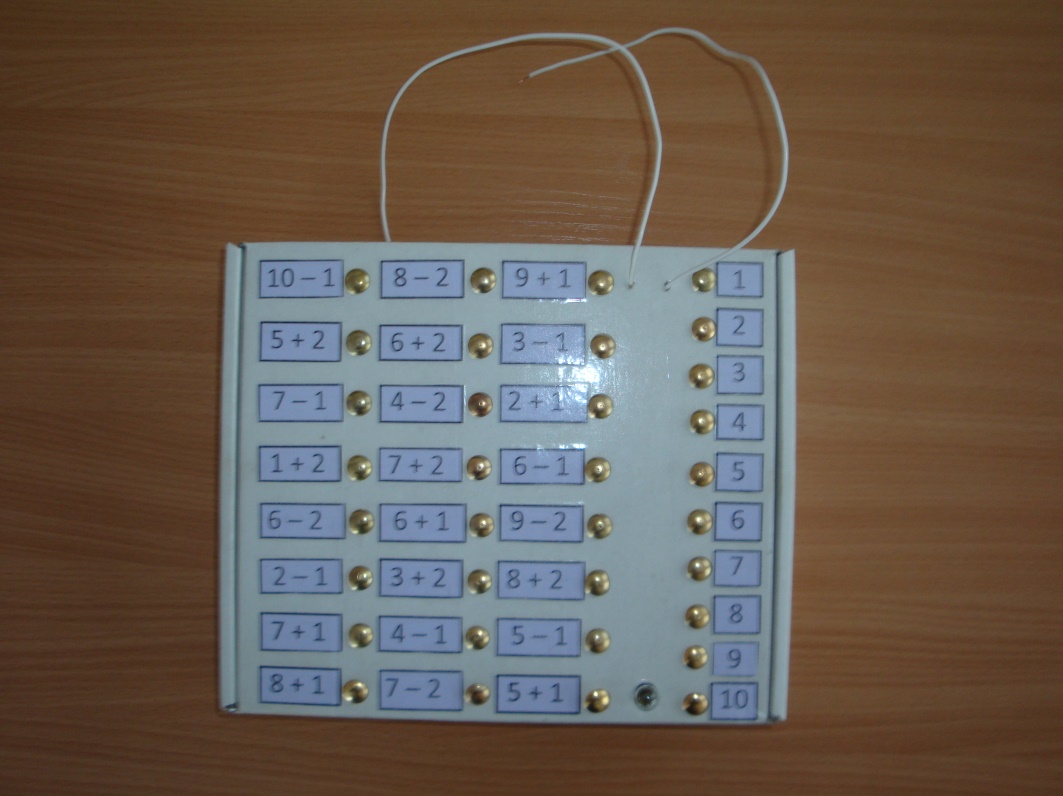 Игра готова!!!
Спасибо за внимание!
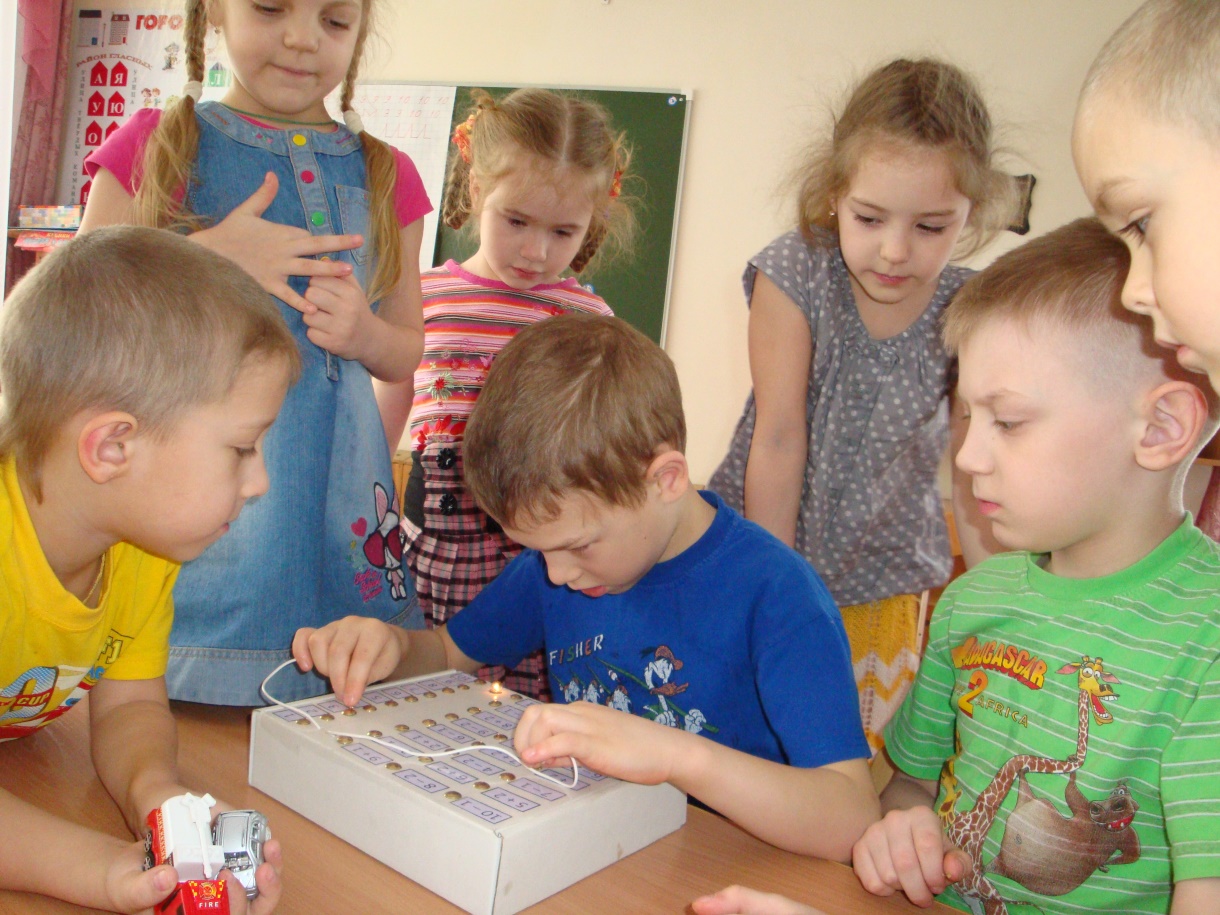